Основные поведенческие нарушения и организация их коррекции у детей с интеллектуальными нарушениями
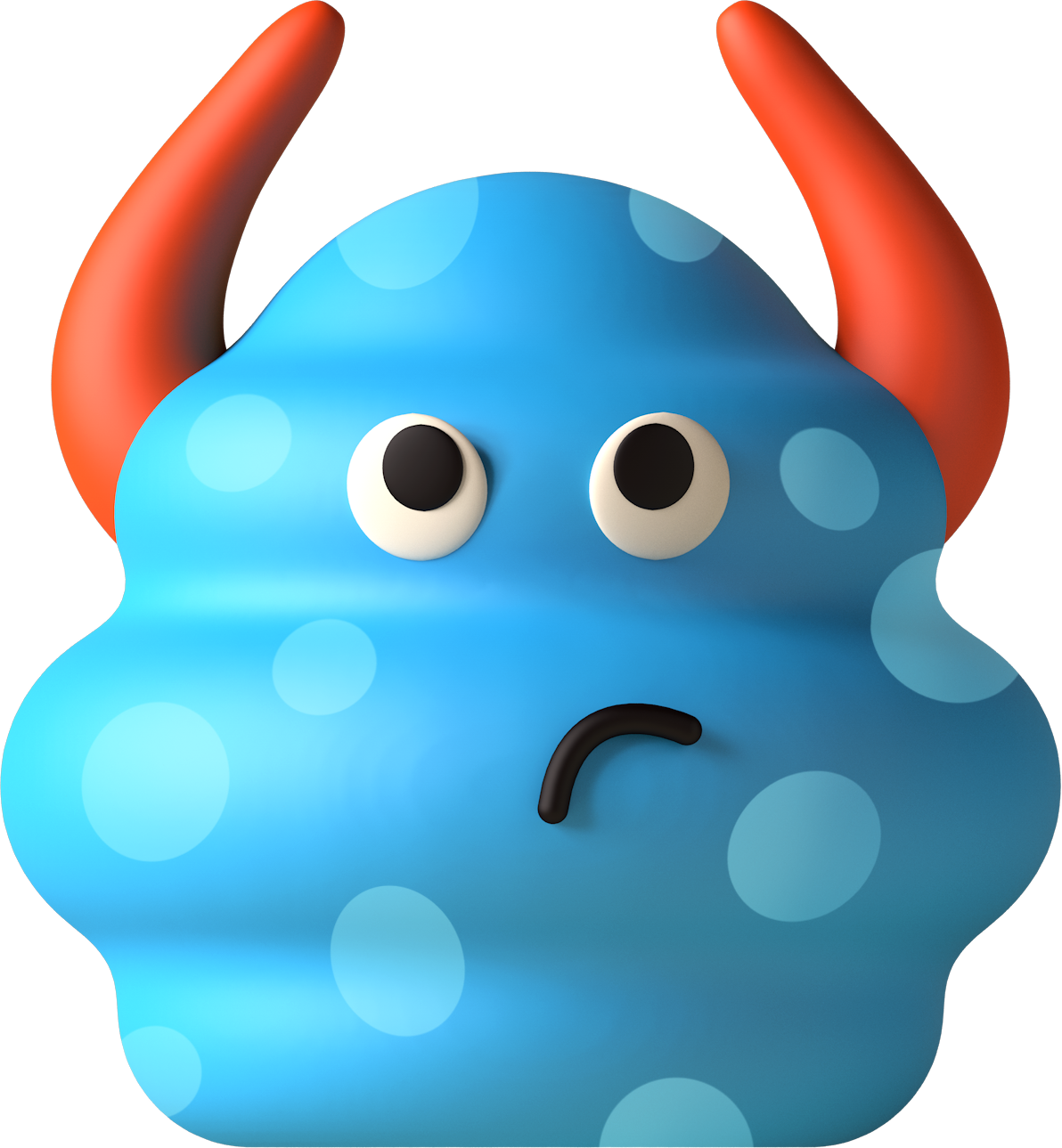 СУХОВА ТАТЬЯНА СЕРГЕЕВНА (УЧИТЕЛЬ-ЛОГОПЕД)
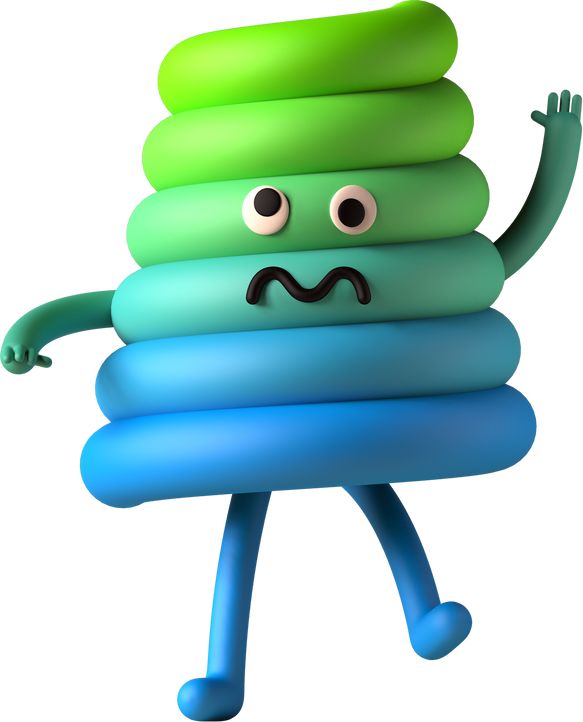 ТЕОРЕТИЧЕСКИЕ ОСНОВЫ ПОВЕДЕНЧЕСКИХ НАРУШЕНИЙ
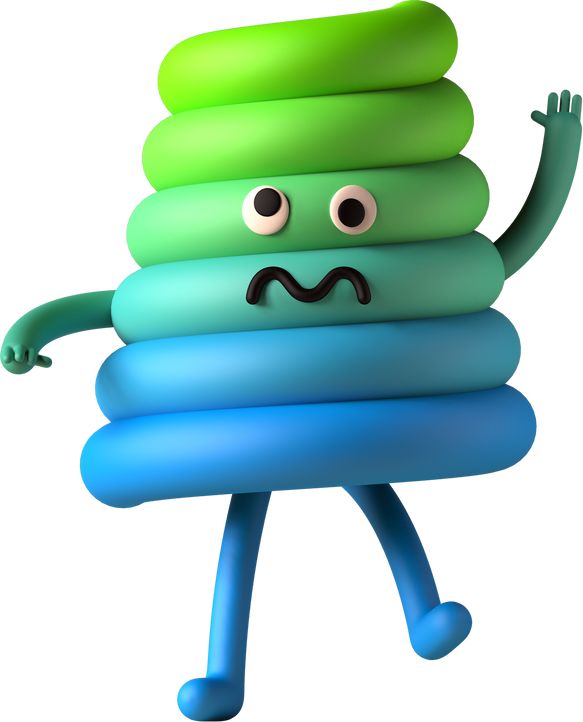 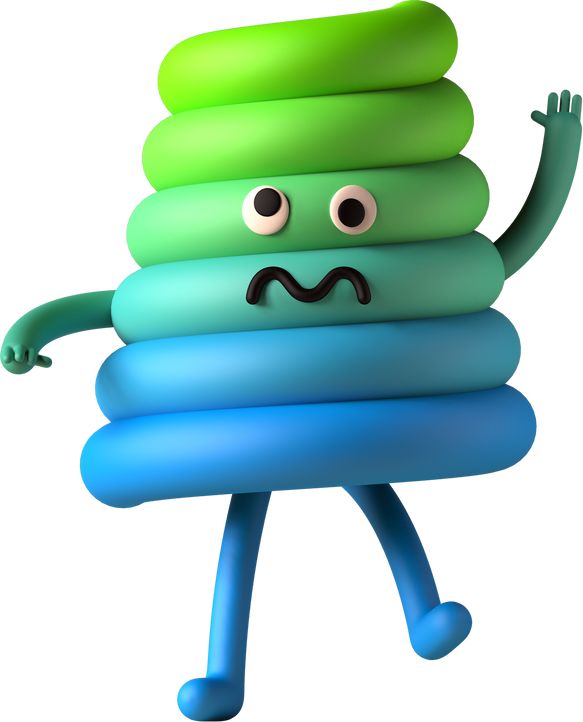 Поведенческие нарушения
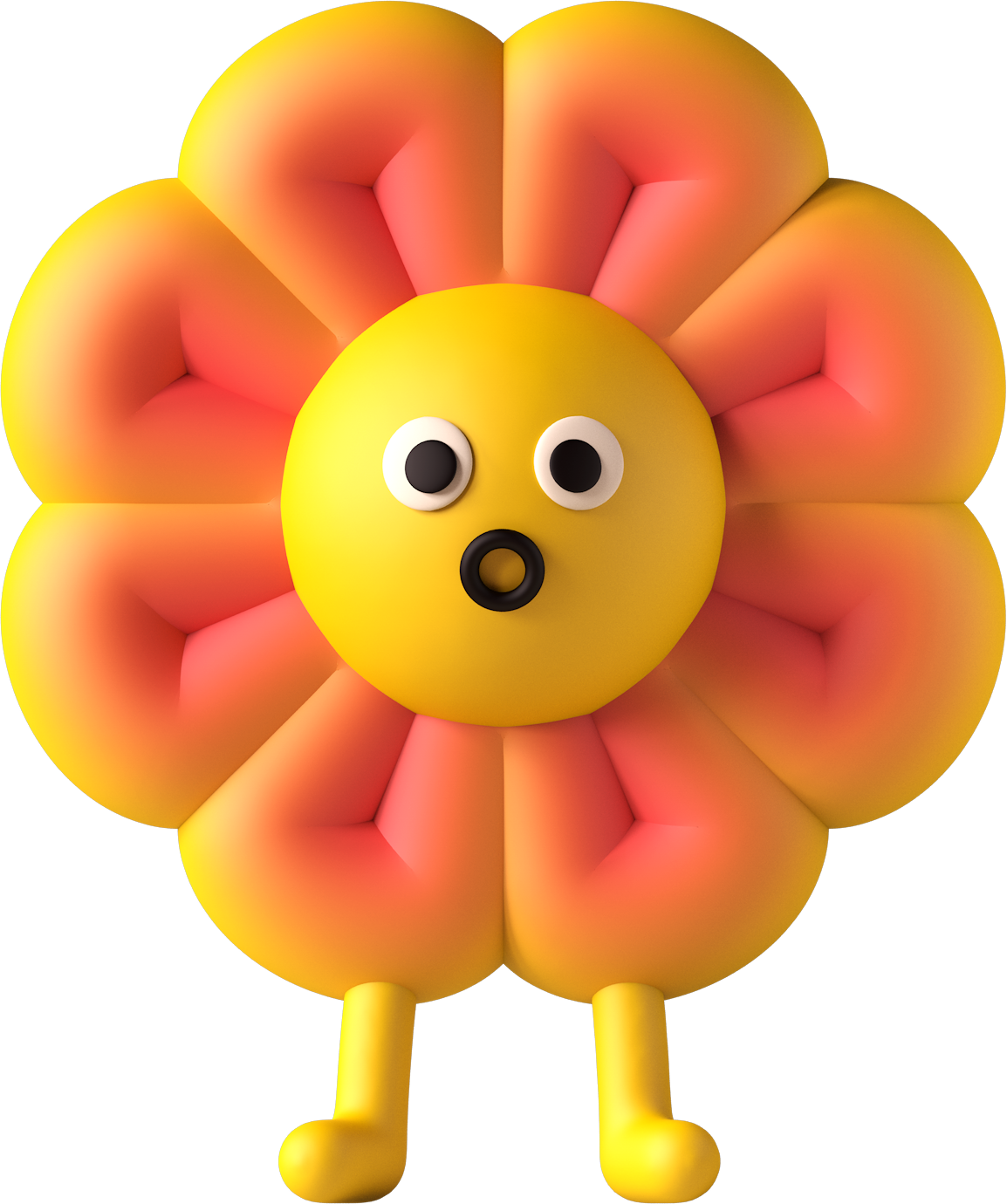 это группа поведенческих диссоциативных расстройств, которые выражаются в неадекватных, демонстративных или агрессивных поступках, не соответствующих возрасту и социальным нормам.
Основные виды проблемного поведения детей с интеллектуальными нарушениями
стереотипии
неадекватные крик, смех, плач
Основные виды проблемного поведения детей с интеллектуальными нарушениями
негативизм и аффективные вспышки
агрессия
самоагрессия
Протестное поведение;
Дефицит внимания;
Гиперактивное поведение;
Классификация нарушений
 поведения:
Демонстративное поведение;
Конформное поведение;
Агрессивное поведение;
Симптоматическое поведение
Проявляется негативизмом (отказом от выполнения действий только из-за того, что о его выполнении попросили), стремлением добиться цели наперекор родителям или взрослым, строптивостью.
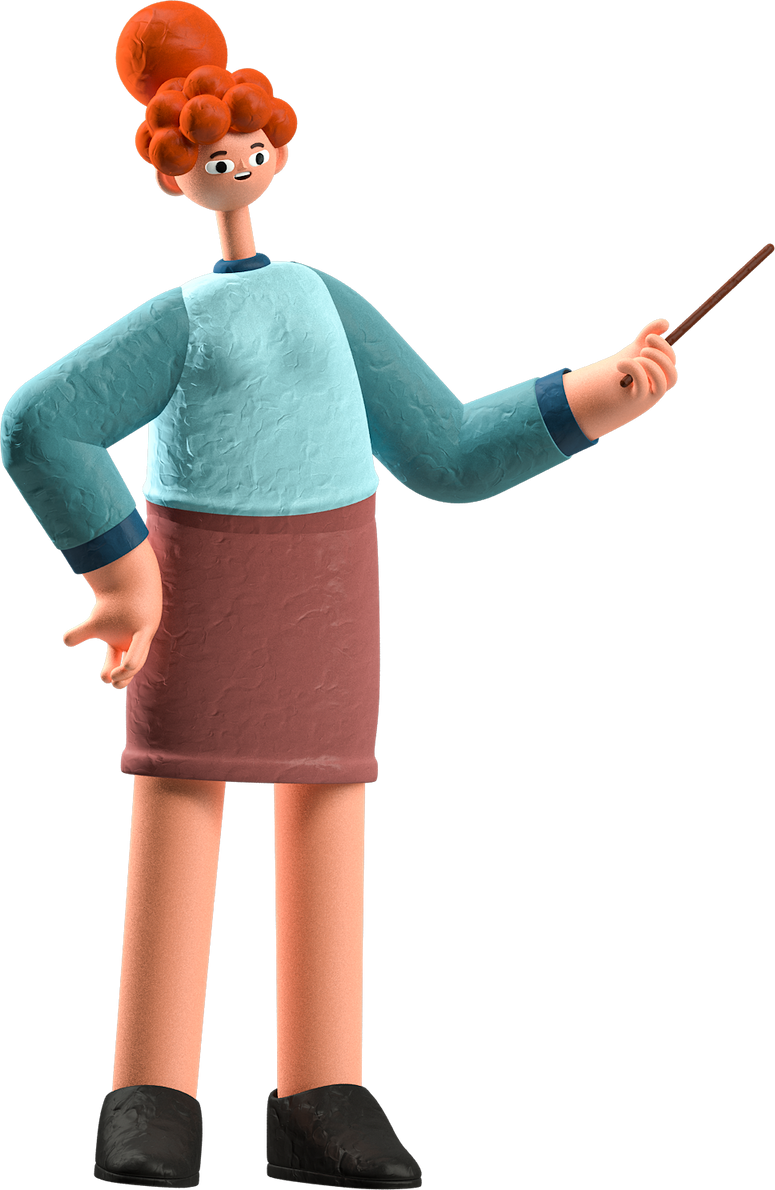 ПРОТЕСТНОЕ ПОВЕДЕНИЕ
Совершение демонстративных поступков и действий, цель которых направляется на привлечение внимания окружающих.
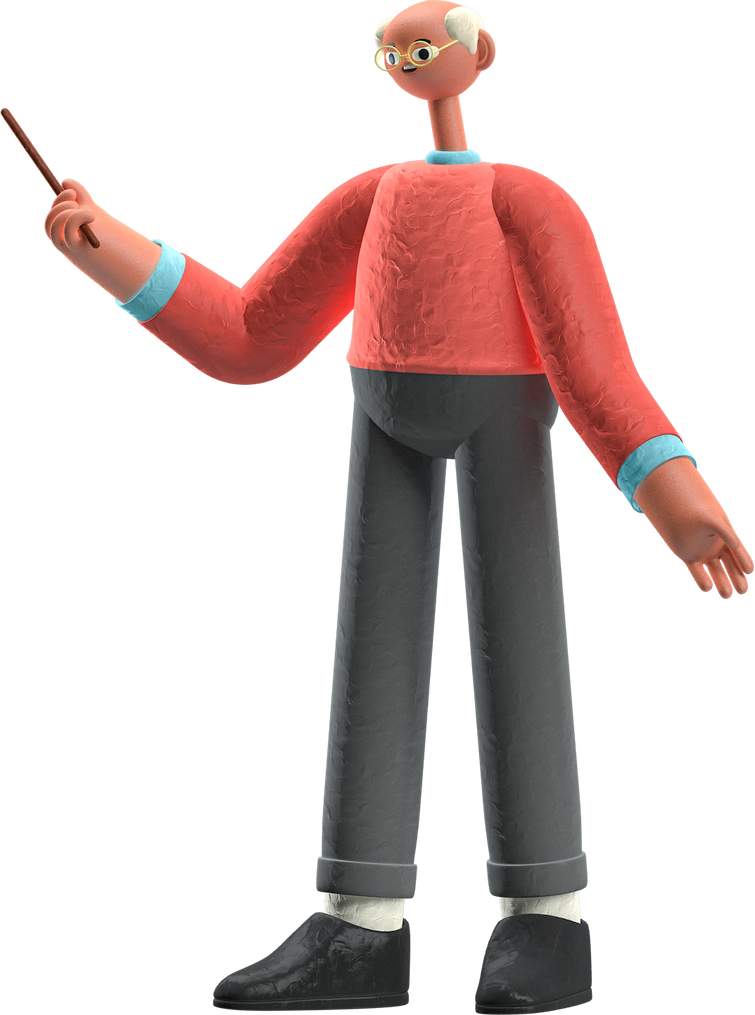 ДЕМОНСТРАТИВНОЕ ПОВЕДЕНИЕ
Целенаправленное совершение разрушительных действий (нанесение физического ущерба, вызов психологического дискомфорта), выходящих за принятые в социуме правила или нормы
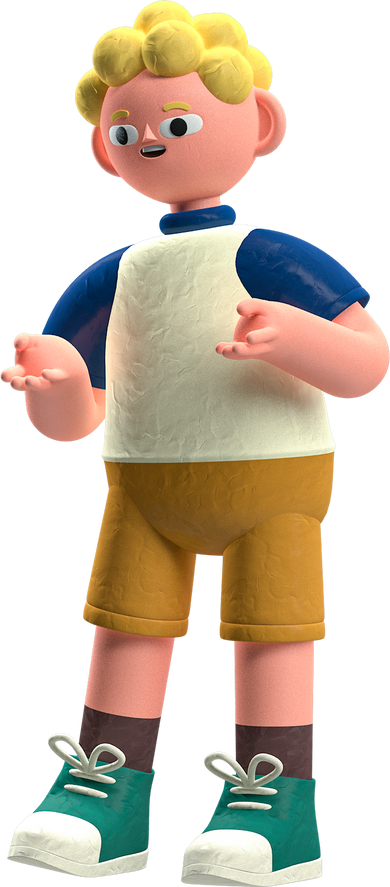 АГРЕССИВНОЕ ПОВЕДЕНИЕ
Повышенная нервная возбудимость приводит к чрезмерной физической и речевой активности.
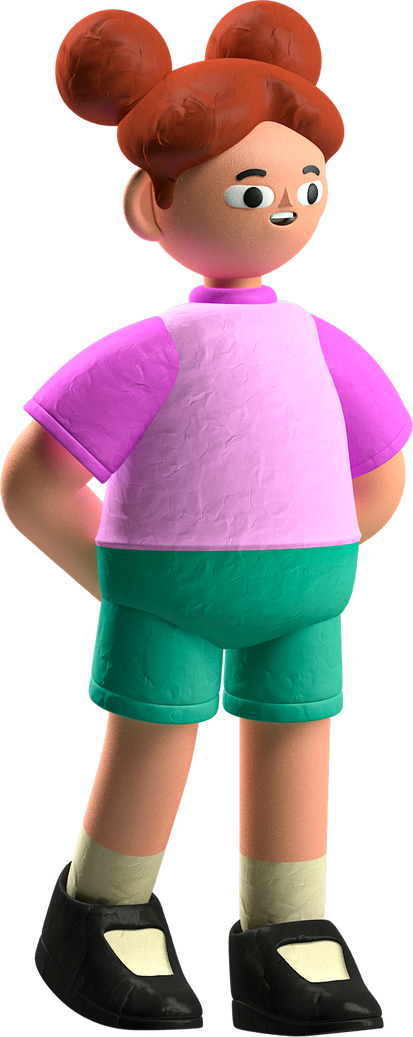 ГИПЕРАКТИВНОЕ ПОВЕДЕНИЕ
ОСНОВНАЯ ЦЕЛЬ КОРРЕКЦИИ
Научить ребенка адекватному способу реализации той же функции поведения, что и данное проблемное поведение.
МАНЯПОВА АСИЯ ОКТЯБРИСОВНА (воспитатель)
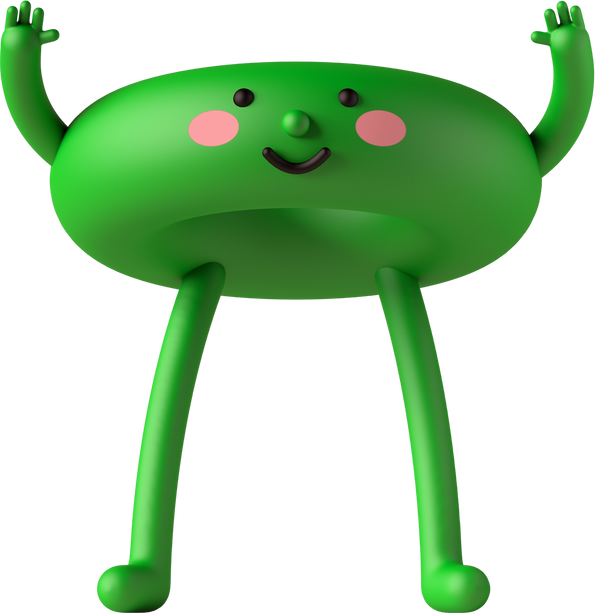 ОСОБЕННОСТИ ЭМОЦИОНАЛЬНО-ВОЛЕВОЙ СФЕРЫ ДЕТЕЙ ДОШКОЛЬНОГО ВОЗРАСТА С ТЯЖЕЛЫМИ НАРУШЕНИЯМИ РЕЧИ.
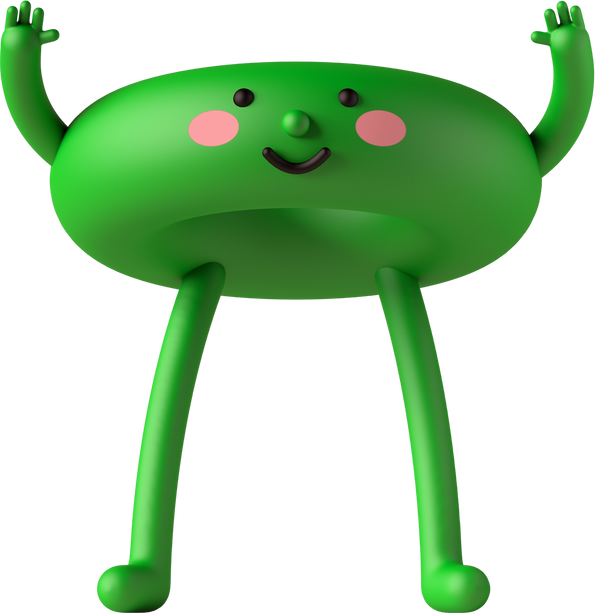 БАБАЕВА ИРИНА СЕРГЕЕВНА,
ОМАРОВ НИКОЛАЙ ИСМАИЛОВИЧ
ВЗРЫВНОЕ 
(ПРОТЕСТНОЕ) 
ПОВЕДЕНИЕ
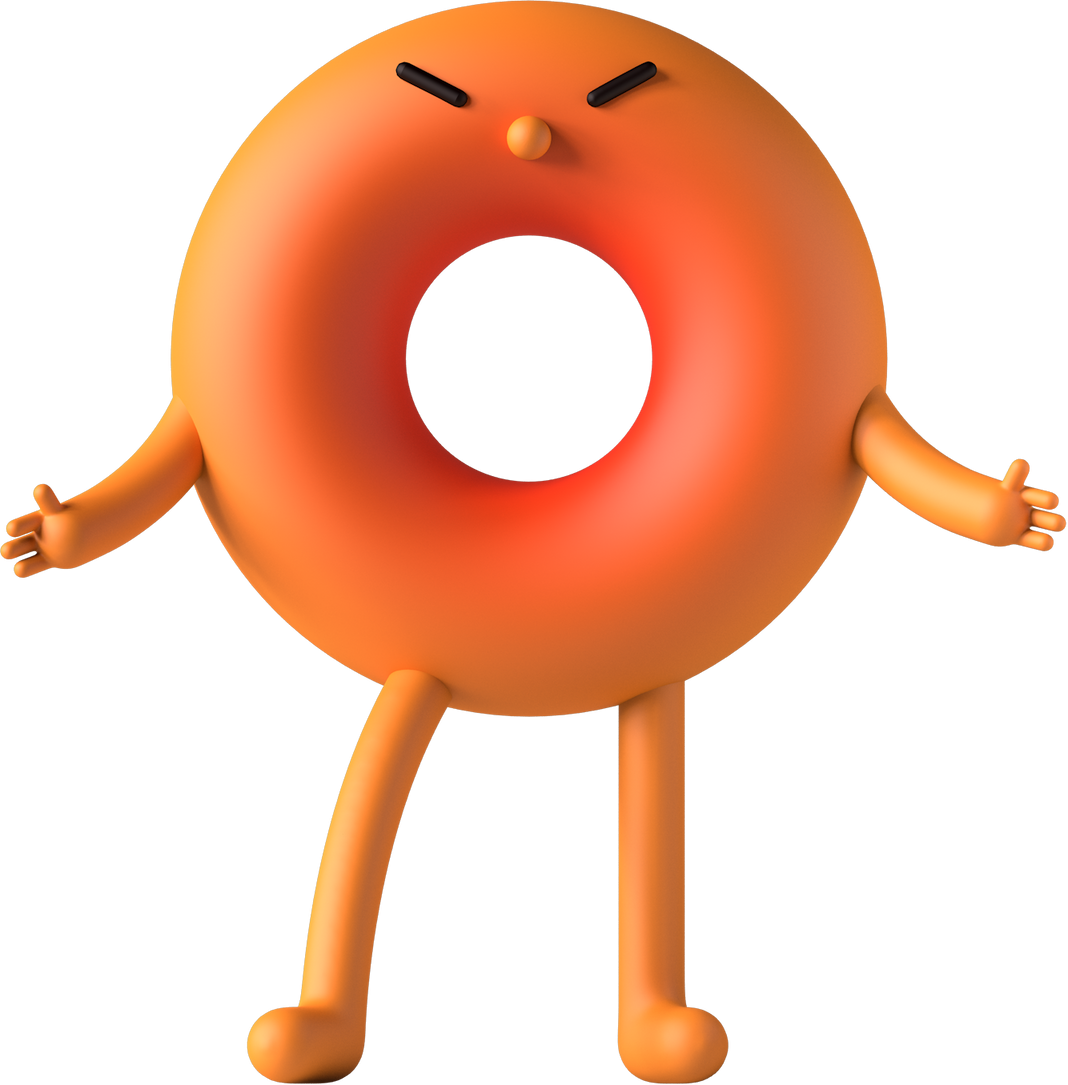 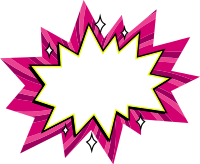 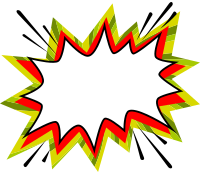 укусы
битье 
головой
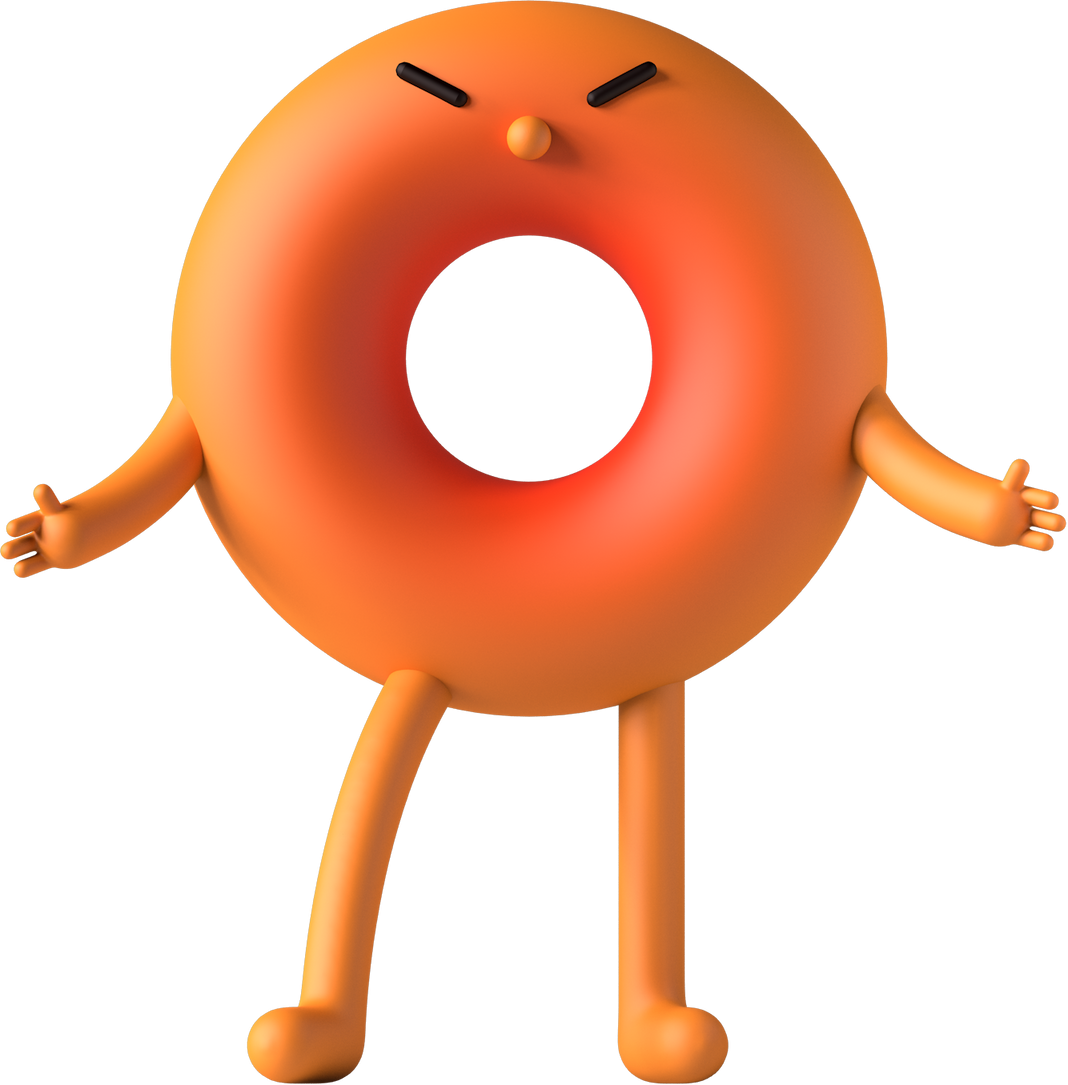 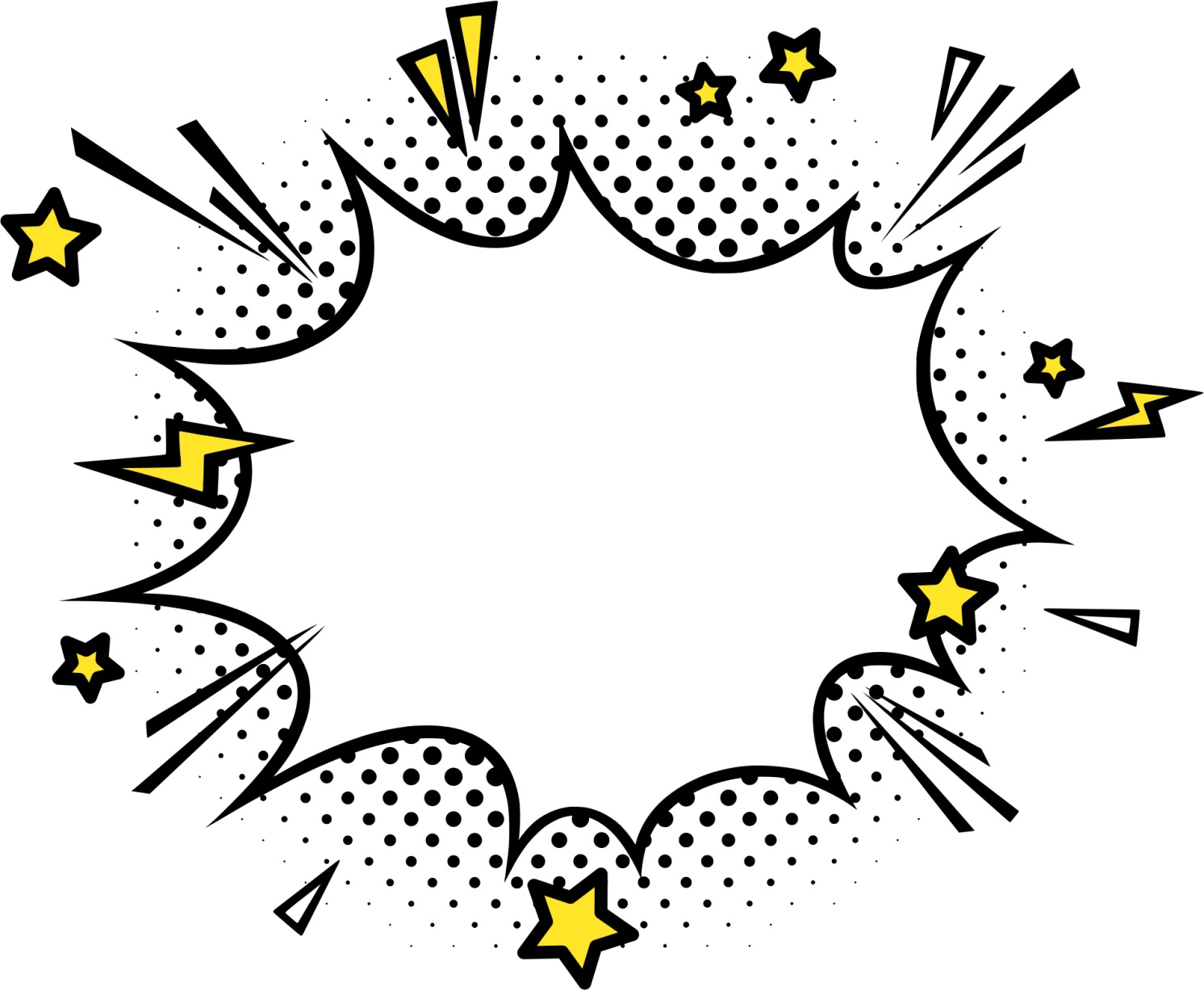 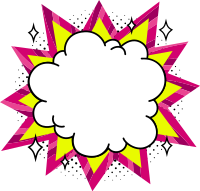 удары 
по себе
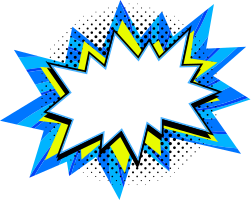 нападения 
на других
уничтожение
 вещей
СЛОЖНО

НЕ НРАВИТСЯ

УСТАЛ

ЗЛОСТЬ

НЕ ХОЧУ
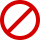 =
ПРАВИЛА 
(самодисциплина)
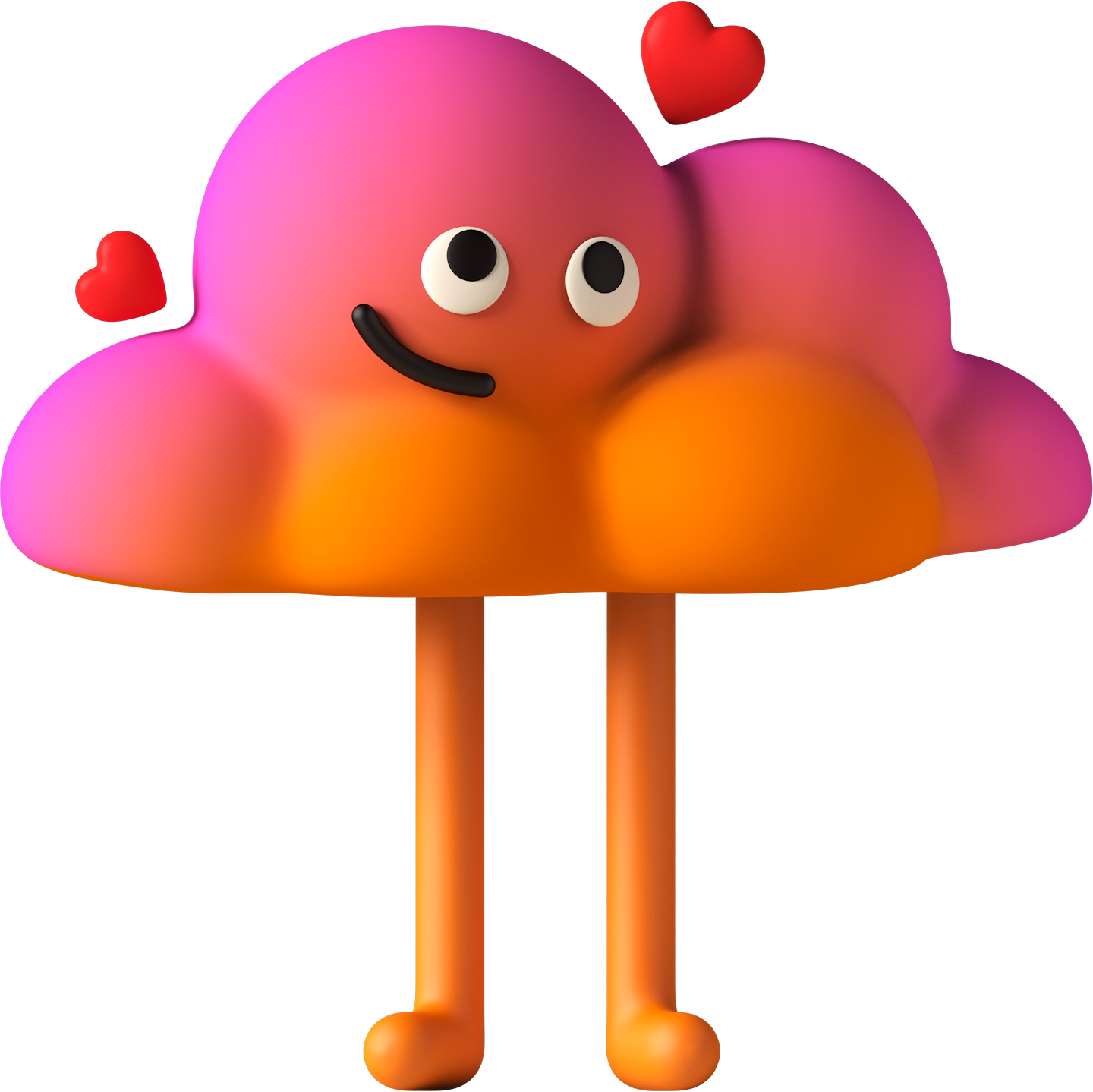 «ПОДНЯТАЯ РУКА»
«ТРАП»
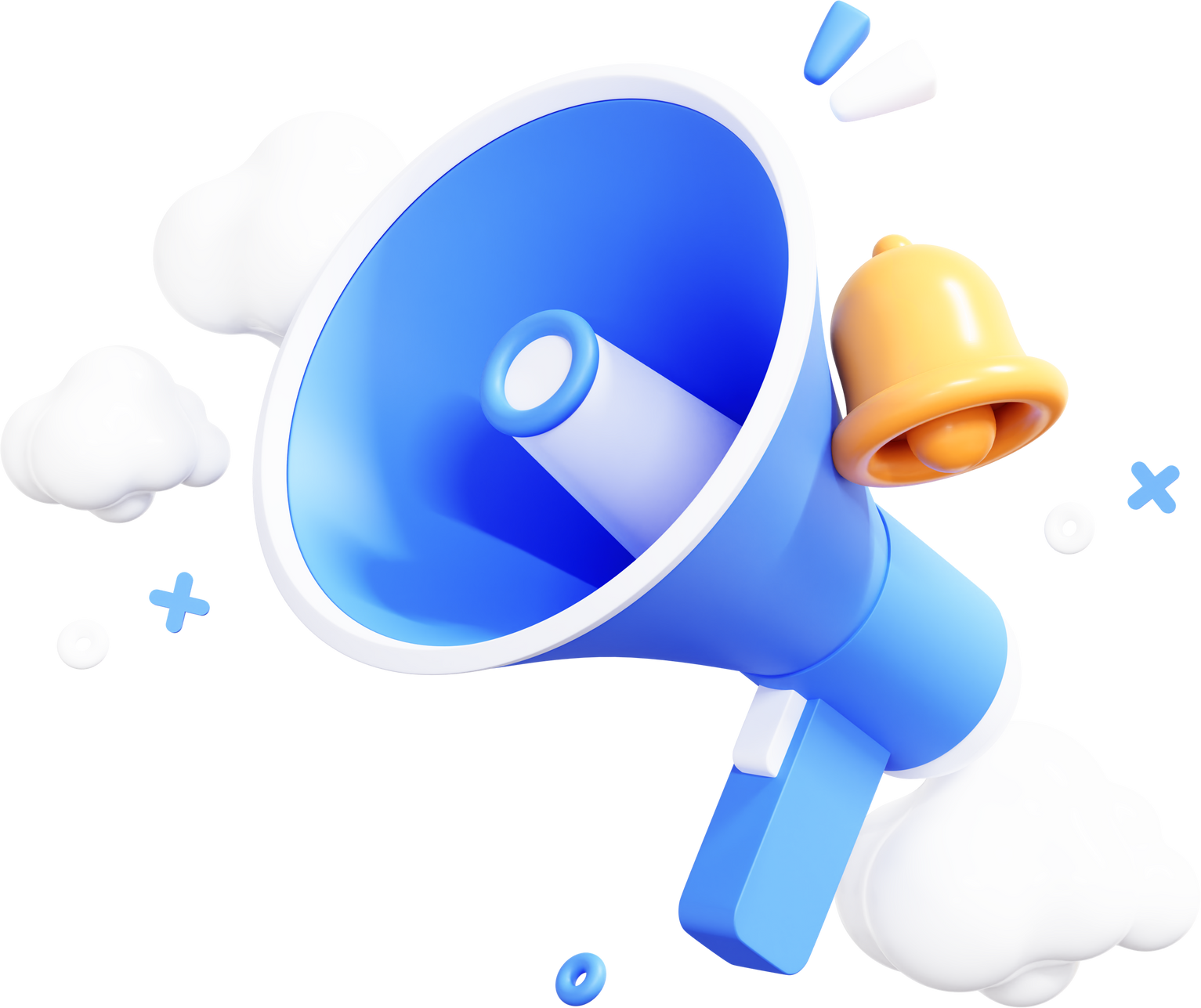 «АКТИВНОСТЬ»
«ВЕГАС»
«ПРАВО НА ОШИБКУ»
«ДОРН»
«ТЕЛЕФОН «
«ОДИН МИКРОФОН»
«ЗАПИСЫВАЕМ»
«ОНЛАЙН»
«РЕГЛАМЕНТ»
«ГЛУПЫЙ ВОПРОС»
«ЛАКОНИЧНОСТЬ»
«КРИТИКУЯ - ПРЕДЛАГАЙ»
«ШТРАФ»
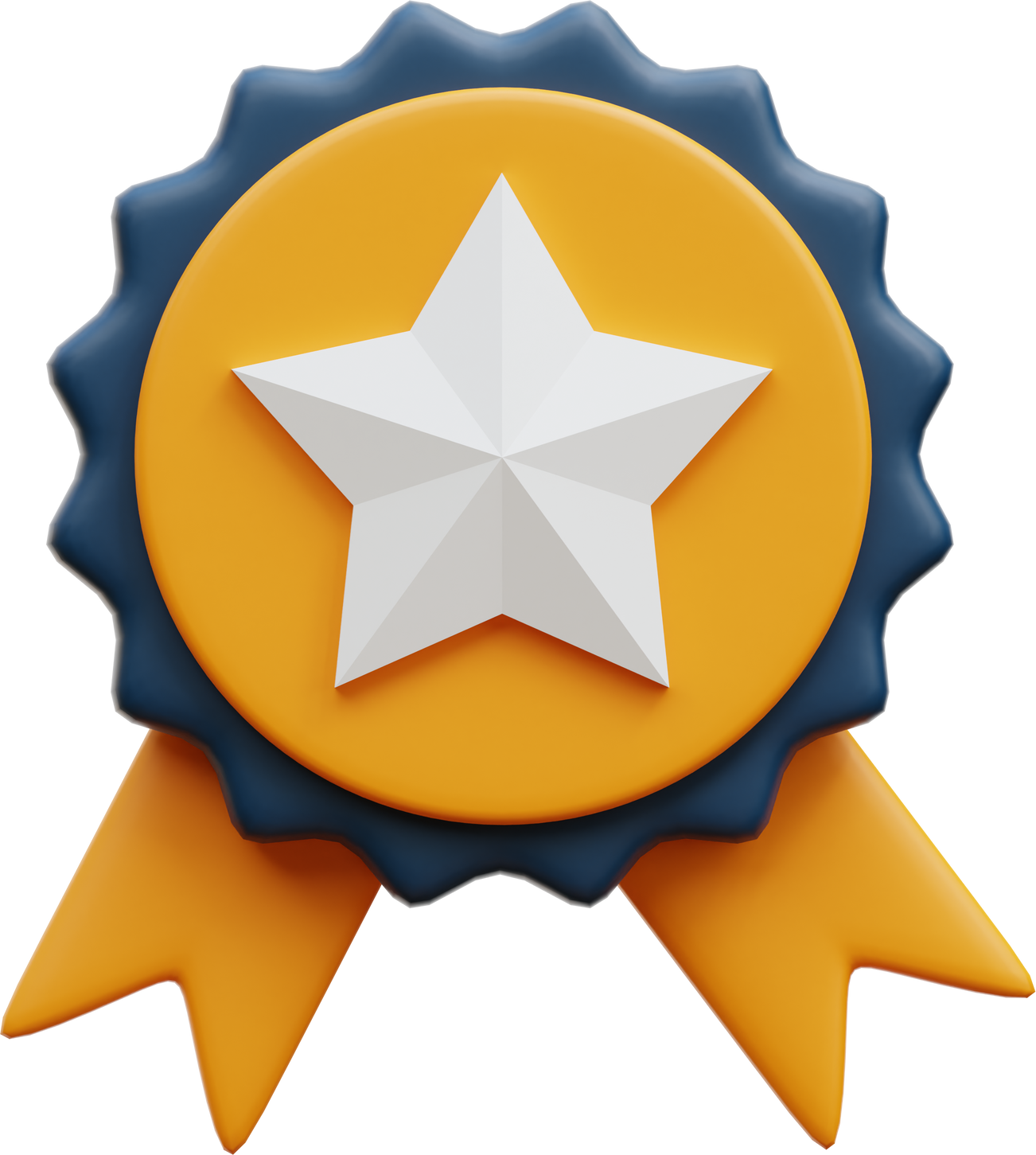 АНКУШЕВА ЛЮДМИЛА ОЛЕГОВНА  (УЧИТЕЛЬ-ДЕФЕКТОЛОГ)
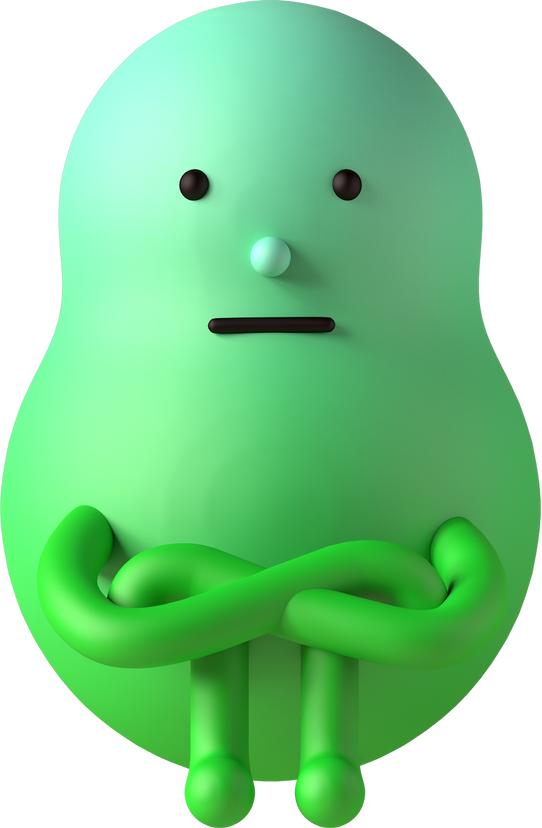 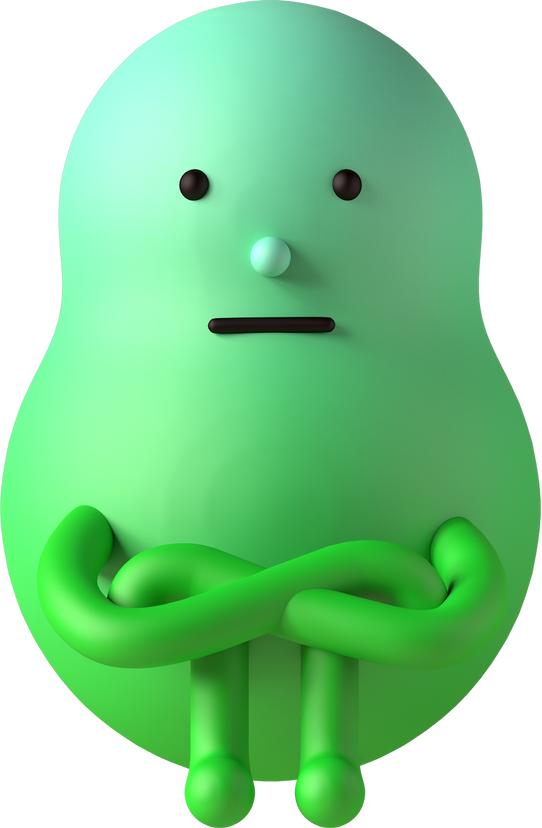 Основные поведенческие нарушения и организация их коррекции у детей с агрессивным поведением
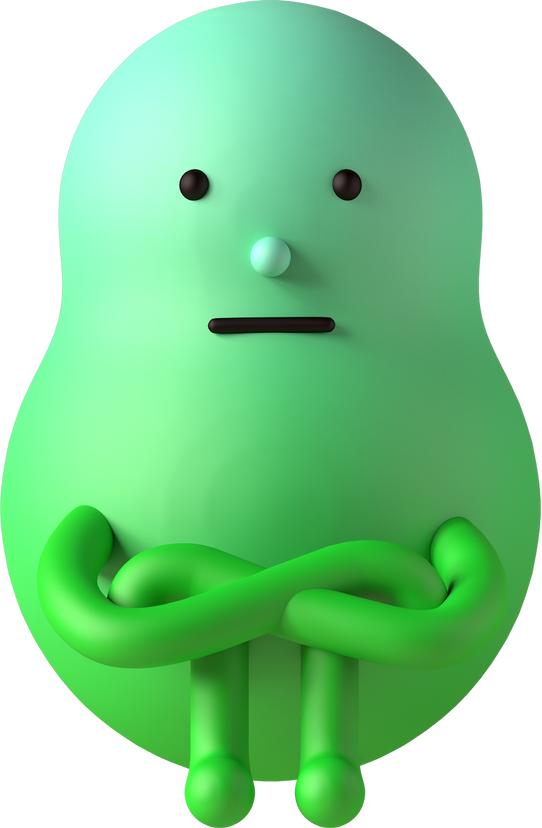 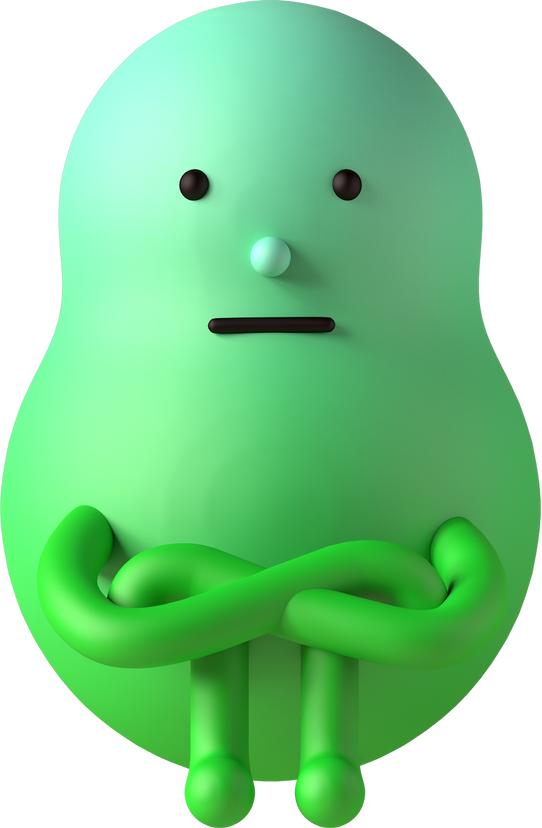 СКОРАЯ ПОМОЩЬ РЕБЕНКУ ПРИ 
ПРОЯВЛЕНИИ АГРЕССИИ
ХОРОШО ДЕЙСТВУЕТ МЕТОД ПЕРЕКЛЮЧЕНИЯ ВНИМАНИЯ, СМЕНА ВИДОВ ДЕЯТЕЛЬНОСТИ. НА НЕЖЕЛАТЕЛЬНОМ ПОВЕДЕНИИ УЧАЩЕГОСЯ НЕ ФОКУСИРУЕМ ВНИМАНИЕ, СТАРЯСЬ НЕ ВПАДАТЬ В АГРЕССИВНОЕ СОСТОЯНИЕ: ПОВЫШЕНИЕ ГОЛОСА И ЗАПРЕТ ЯВЛЯЮТСЯ НЕЭФФЕКТИВНЫМИ СПОСОБАМИ ПРЕОДОЛЕНИЯ АГРЕССИИ.
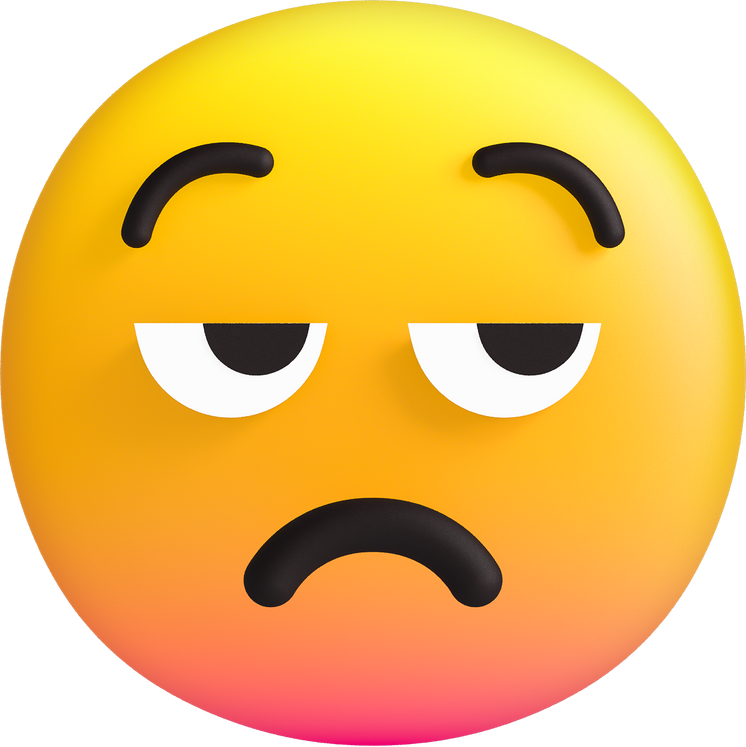 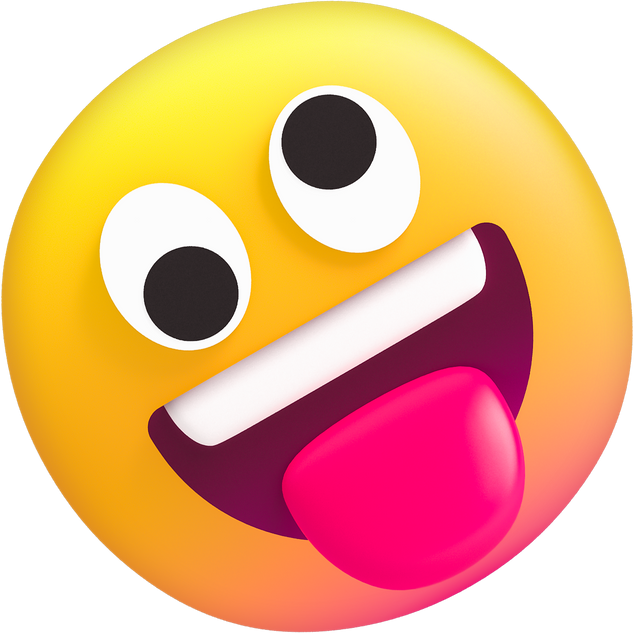 «МЕШОК ЭМОЦИЙ»
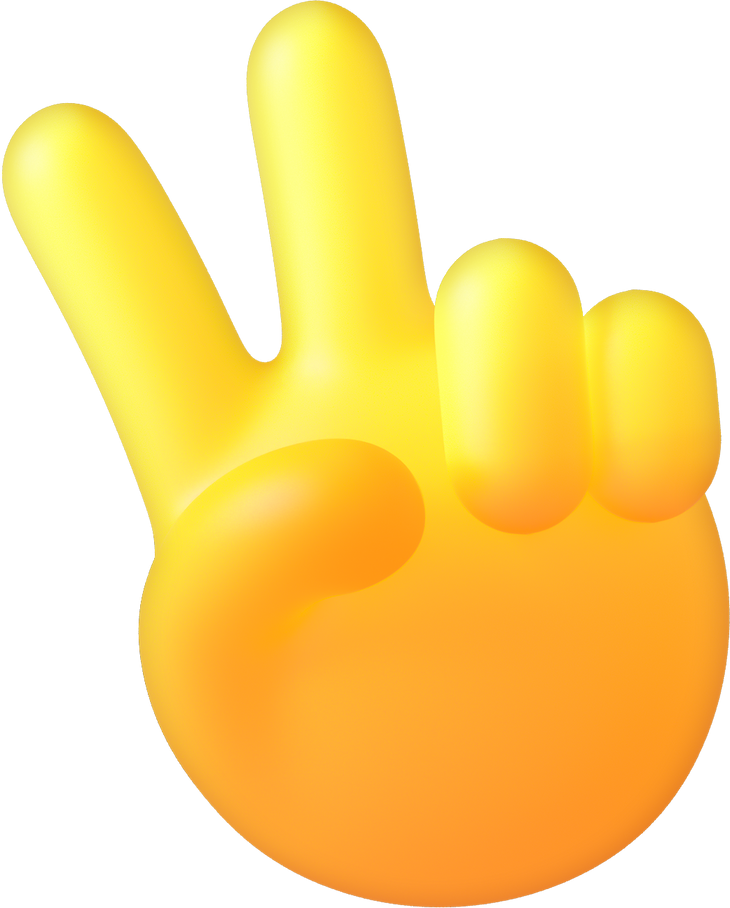 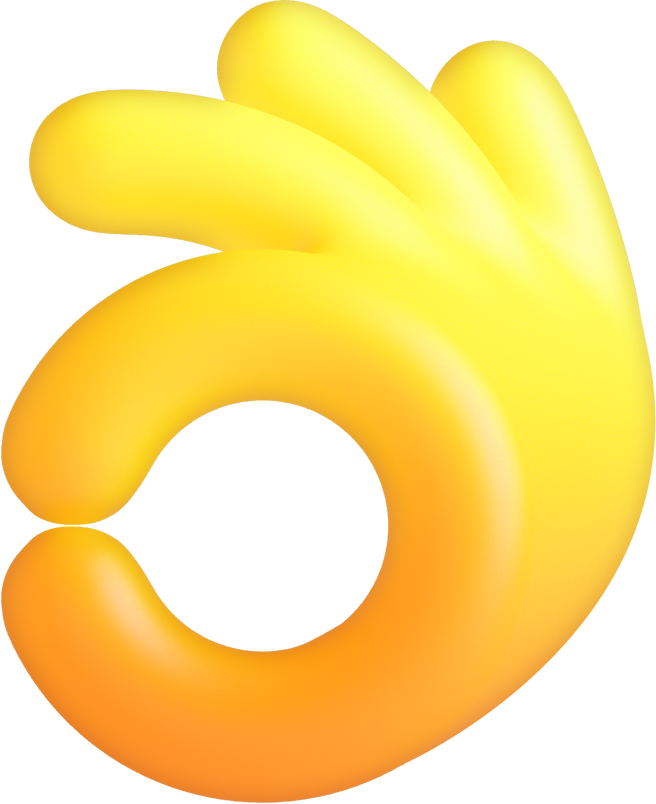 «КОВЕР РАДОСТИ»
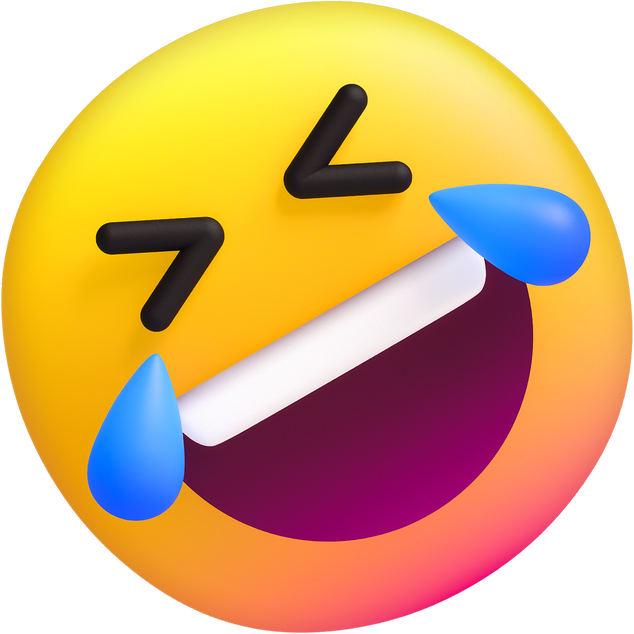 «ШАРИКИ»
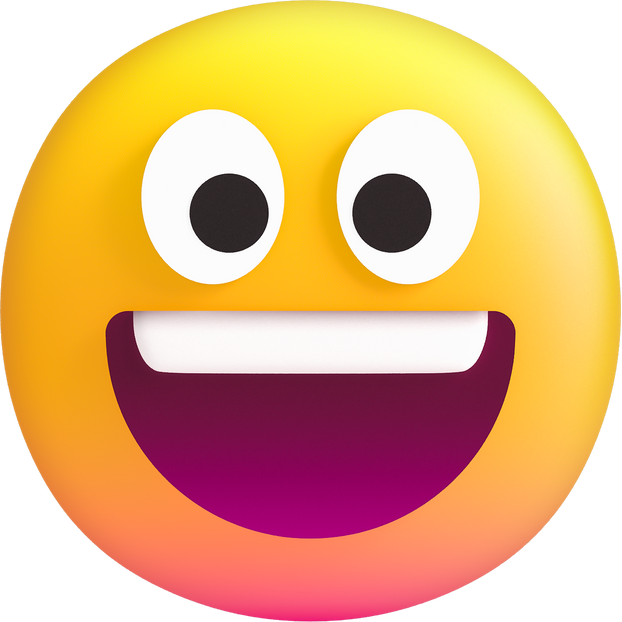 АЛЬМУХАМЕТОВА НАСИБЧАМАЛ ТАИРОВНА
  (УЧИТЕЛЬ-ДЕФЕКТОЛОГ)
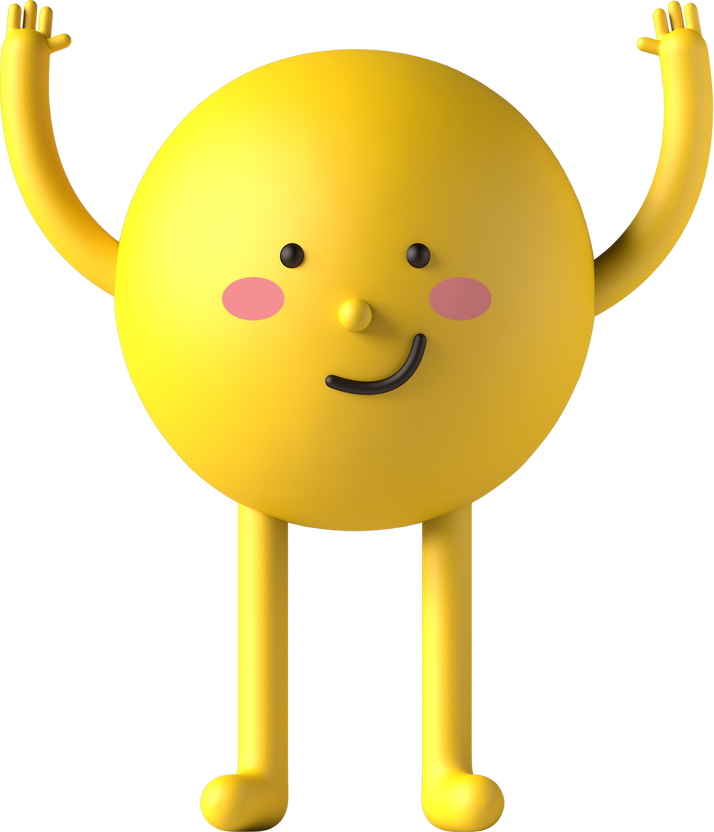 МАСТЕР–КЛАСС
«СЕНСОМОТОРНАЯ КОРРЕКЦИЯ»
(НЕЙРОГИМНАСТИКА)
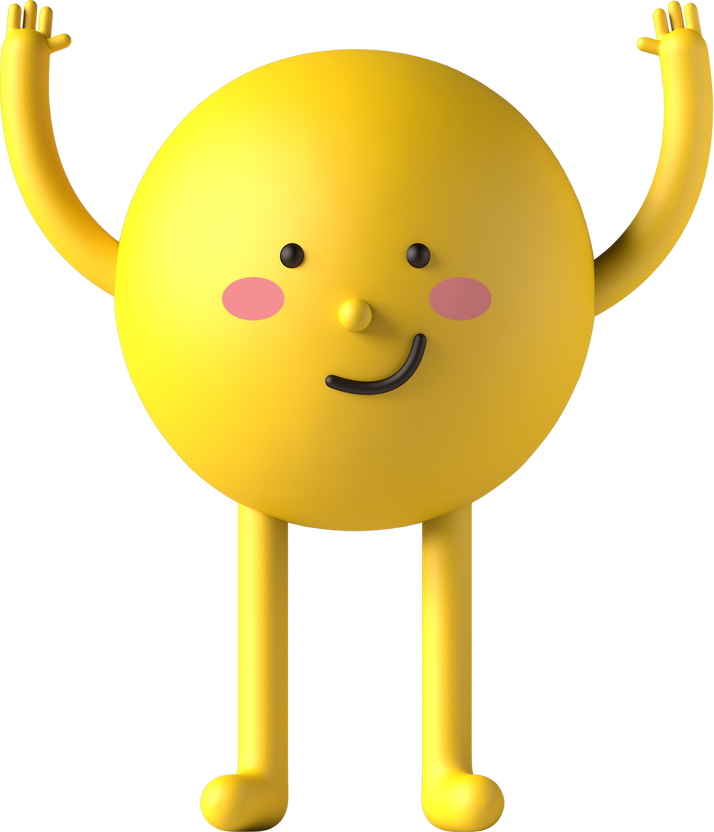 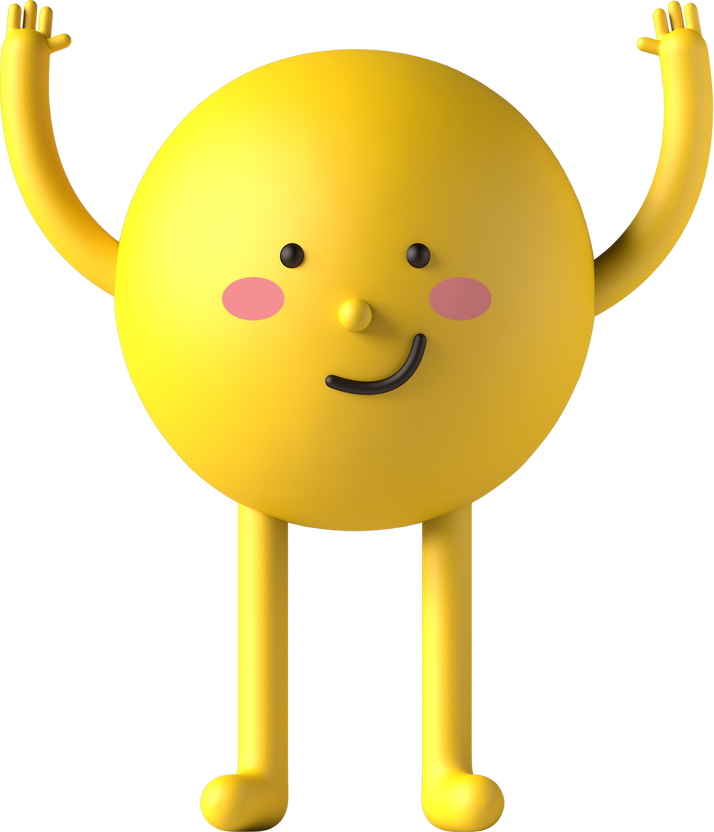 ВПФ 
(ВЫСШИЕ 
ПСИХИЧЕСКИЕ 
ФУНКЦИИ)
ПРИЁМ,
 ПЕРЕРАБОТКА, 
ХРАНЕНИЕ 
ИНФОРМАЦИИ
СТРУКТУРА МОЗГА